Государственное бюджетное учреждение дополнительного профессионального педагогического образования центр повышения квалификации специалистов
«Информационно-методический центр»

Государственное бюджетное общеобразовательное учреждение
средняя общеобразовательная школа № 270                                                                       Красносельского района  Санкт-Петербурга   имени А.Е.Березанского
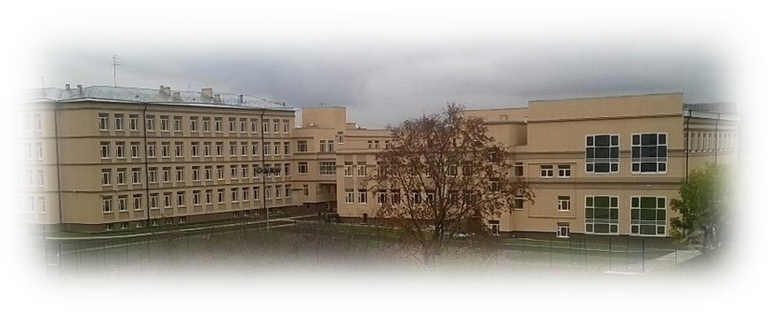 «Методика проведения интерактивного родительского собрания при взаимодействии со школьной службой сопровождения»
Мастер-класс для учителей начальных классов.
Педагог-психолог Никитина Н.О.
Учитель Скуратовская О.Н.
Фасилитация - это:
от англ. «facilitate» — «облегчать», «помогать»
- помощь нейтральной стороны, задача которой — облегчение взаимодействия внутри группы с целью выполнения задачи, решения проблемы или достижения соглашения к взаимному удовлетворению участников 
- процесс фасилитации приводит к повышению эффективности групповой работы, вовлеченности и заинтересованности участников, раскрытию их потенциала
Целью работы фасилитационной группы может быть решение любого вопроса. Фасилитатор направляет работу участников, модерирует результаты и следит за выполнением участниками заданных технологией правил.
Фасилитатор - кто это?
Фасилитатор (англ. facilitator, от лат. facilis — «лёгкий, удобный») — это человек, обеспечивающий успешную групповую коммуникацию. С групповой точки зрения, фасилитатор — тот, кто помогает группе понять общую цель и поддерживает позитивную групповую динамику для достижении этой цели в процессе дискуссии, не защищая при этом одну из позиций или сторон. 
Иногда термином «фасилитатор» обозначают помощника ведущего круглых столов, семинаров, тренингов, отвечающего за соблюдение регламента и циркуляцию информационных материалов.В парадигме личностно-ориентированной педагогики фасилитатором называют педагога, который помогает ребенку в процессе развития, облегчает «трудную работу роста» (в этом значении термин был введен К. Роджерсом).
Как выполнять домашнее задание.
Полезно вместе с ребёнком составить памятку:
садись за уроки всегда в одно и то же время;
проветри комнату до начала занятий;
выключи телевизор, убери подальше планшет 
       и телефон;
сотри со стола пыль, выброси мусор; 
убери со стола все лишнее;
свет с левой стороны;
уточни расписание уроков на завтра;
приготовь письменные принадлежности для занятий;
сядь на стуле удобно и открой учебник.
Продолжительность работы ребенка   по приготовлению домашних    заданий
должна быть следующей:

до 1,5 часов – во втором;
до 2 часов – в третьем и четвертом классе.
ЧТО СЛЕДУЕТ, И ЧЕГО НЕ СЛЕДУЕТ ДЕЛАТЬ РОДИТЕЛЯМ
«Как помочь ребенку выполнить домашнее задание»
1. Ребенок должен готовить домашнее задание самостоятельно, но не бесконтрольно.
2. Выясните трудности, с которыми встречается ребенок при выполнении домашнего задания.
3. Настройте ребенка на выполнение заданий тех уроков, которые были сегодня, а задания на следующий день надо только повторить.
4. Ритм выполнения домашнего задания индивидуален для каждого ребенка. Не следует ни торопиться, ни затягивать.
5. Выполнение каждого задания необходимо мотивировать применением его в будущем.
6. Не следует отвлекать ребенка - умственный труд требует сосредоточенности.
7. Разумная помощь и ненавязчивый контроль особенно необходимы ребенку в трудновыполнимых заданиях.
8. Постепенно необходимо приучать ребенка к планирующей оценке своих действий на день, два, неделю, месяц, четверть.
«Как выполнять письменное задание по русскому языку»
1. Внимательно прочитай задание к упражнению и определи, каким правилом будешь пользоваться при его выполнении.
2. Если нужно, найди и еще раз прочитай это правило, выучи его, приведи свои примеры.
3. Выполняя упражнение, все время сверяйся с правилом.
4. Внимательно проверь каждое написанное предложение. Используй образец в учебнике, таблицу, словарь.
5. Замеченные ошибки аккуратно исправь.
«Как выполнять задание по литературному чтению»
1. Прочитай текст. Запомни слова и выражения, при чтении которых тобою были допущены ошибки.
2. Поработай над этими словами (прочитай их несколько раз).
3. Отметь в тексте все непонятные слова и выражения. Выясни их значение (в словаре, у учителя, дома – у взрослых).
4. Прочитай текст еще раз. Найди «смысловые опоры», то есть слова и выражения, которые не только сами хорошо запоминаются, но и отражают суть прочитанного.
5. Перескажи текст, используя «смысловые опоры».
Памятка ученикудля приготовления устных заданий
1. Вспомни, что ты узнал на уроке. Прочти заданное 
по учебнику. То, что не понял, прочти 2 или 3 раза.
2. Продумай, что в прочитанном – главное. Составь план рассказа.
3. При чтении учебника обращай внимание на разбивку текста, на заголовки параграфов. Используй вопросы в конце каждого параграфа учебника.
4. При чтении учебника пользуйся иллюстрациями. Каждое новое для тебя название нужно постараться найти в словаре и запомнить.
Памятка ученикудля приготовления письменных заданий
1. Прежде чем приступить к выполнению задания, нужно исправить ошибки в предыдущих работах.
2. Повтори по учебнику правило, с которым связано выполнение задания.
3. Выполни письменное задание. Проверь каждое слово и предложение.
4. Замеченные ошибки аккуратно исправь. Если в работе много исправлений, то лучше переписать ее заново.
«Как нужно готовить задания по окружающему миру»
1. Вспомни, не открывая учебник, о чем узнал на прошлом уроке:
- о чем рассказывал учитель;
- какие ставили опыты;
- какие рассматривали таблицы, картины, карты.
2. Прочитай в учебнике вопросы к уроку, ответь на них.
3. Прочитай текст учебника.                                                     
4. Подготовься отвечать по теме урока:
- продумай план ответа;
- расскажи заданное по плану;
- старайся не просто рассказать, но и доказать свои знания примерами из наблюдений, опытов, из своей жизни, из  просмотренных передач, прочитанных книг;
-  сделай выводы;
- открой учебник, с помощью рисунков, текста и выводов учебника проверь, как ты усвоил материал.
5. Выполни задания учебника.
«Если к завтрашнему дню нужно выучить стихотворение»
Приготовление уроков начинай с работы 
над  стихотворением.
Прочитай стихотворение вслух. Объясни трудные слова.
Прочитай стихотворение выразительно. Постарайся  прочувствовать настроение, ритм стихотворения.
Прочитай стихотворение ещё 2-3 раза. Постарайся его запомнить.
Через несколько минут повтори стихотворение вслух по памяти, при необходимости   заглядывая в текст.
После окончания домашней работы ещё 2-3 раза повтори стихотворение, не заглядывая в текст.
Перед сном ещё раз повтори  стихотворение.
Утром следующего дня ещё раз прочитай стихотворение, а потом расскажи его наизусть.